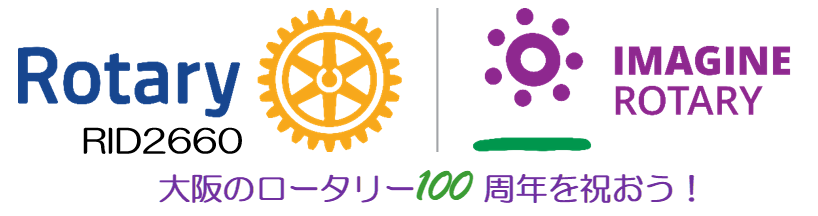 2022-23年度にむけての　
　　地区会員増強セミナー
会員増強と
退会防止について
2022年5月28日
2022-23年度
　RI第2660地区クラブ奉仕・拡大増強副委員長　
  　　　　　　　　　　　       　　　　　　　　石橋 英司 （東大阪ＲＣ）
1
本日お話する内容
〇 地区会員数の現況

〇 コロナ禍でも会員増強活動に成功されたクラブの事例発表

○ 従来からの会員増強の「要点」

〇 会員増強の観点から衛星クラブ創設

〇 退会防止の観点から会員種類の多様化
地区会員数の現況
定款による会員規定
地区会員数の推移
退会者の特徴
クラブの目的（標準クラブ定款）
≪標準ロータリークラブ定款≫
 第3条　クラブの目的
本クラブの目的は次の通りである。
（a）「ロータリーの目的」の達成を目指すこと
（b）五大奉仕部門に基づいて成果あふれる奉仕プロジェクトを実施すること
（c）会員増強を通じてロータリーの発展に寄与すること
（d）ロータリー財団を支援すること
（e）クラブレベルを超えたリーダーを育成すること
会員身分の資格条件および会員基盤（ロータリー標準クラブ定款）
≪標準ロータリークラブ定款≫
 第8条　会員身分
第1節-全般的資格条件。　本クラブは、善良さ、高潔さ、リーダーシップを身をもって示し、事業、専門職務、および/または地域社会でよい評判を受けており、地域社会および/または世界において奉仕する意欲のある成人によって構成されるものとする。

第9条　クラブの会員構成
第2節-多様なクラブ会員基盤。本クラブの会員基盤は、年齢、性別、および民族的多様性を含め、地域社会の事業、専門職務、職業、および市民組織の多様性を表すものであるべきである。
RI第２６６０地区の会員数の推移
ここ数年はほぼ横ばいで推移し、
コロナにより‥‥
最大5,702人(‘96.11)
（人）
９８年以降急速に減少
3,488人
（’22.5.21時点）
6
（会員数は7月末時点）
最近８年間の年初(7/1)会員と入退会者数
退会者数は例年と変わらない
毎年300人近い入退会者の下で会員数がほぼ均衡していた
入会、退会者数（人）
年初会員数（人）
年度
（Mｙ　Rｏｔａｒｙのデータ　を基に一部推計）
RI第2660地区の月別会員増加数
(7月1日基準　月末の増加数　）
(2020-21 のデータは‘22/2/26現在）
増加数(人)
年3回大きな減少がある　
(12月、3月、6月）
大阪みおつくし解散（12名）
コロナ禍前までの 在籍年数別退会者数
（2014/7～2019/6　退会者1414人（捕捉数・・・解散、逝去除く）　My  Rotaryによる　）
退会会員数（人）
累積比率（％）
約半数が5年未満
10年未満６６％
在籍年数（１年単位）
9
コロナ以前の退会者の特徴
１２月、６月の退会者が全体の２／３を占め、新会員～中堅会員、ベテラン会員まで幅広い退会がある。
退会理由も、５年未満の新会員では「仕事の都合」が約半数を占めるが、５年以上の会員（中堅、ベテラン会員）では、「健康ないし一身上の都合」の割合が大きくなっている。

１２月、６月以外では、在籍５年未満の新会員の退会が多く、退会理由も「仕事の都合」の割合が高い。中堅、ベテランの退会は少ない。
コロナ禍でも会員増強に
成功した事例発表

ロータリークラブの課題
「2021-22年度にむけた地区会員
  増強セミナー」での事例発表
ロータリーのこれからの方向性
（現　在）
（～1990年代）
・景気低迷、ゆとりの減少
・労働人口の減少
・価値観の多様化　・・・
＋コロナ禍による諸問題
社会の状況
・高度成長
・好景気
・多くの労働人口　・・
・ロータリーの魅力の相対的低下　　伝統だけでは・・・
・会員の減少、高齢化
→個々のクラブの魅力創出要
・ブランド力大
(入会がステータス)
・入会希望多数
・多くのクラブ設立
ロータリー
・ロータリーの理念(原点)は守り（不易）
・各クラブが独自に、自主的にクラブの魅力を高めていく（流行）
時代の変化に合わせた対応が必要
会員増強の当面の課題
（状況）
（課題）
RI第2660地区特有の退会者の傾向

経済環境の悪化による
　 潜在的退会者の存在
地道な勧誘活動の継続

入会後間もない会員の定着率の向上

コロナ禍での会員状況把握とその対応（経済状況を考慮した会員種類の創設）
大阪東RCと大阪船場RCの会員数推移
（ ’15.7.1～21.7.1   My Rotaryより　　　　グラフ内の時系列は7/1ベース）
人財基盤の更なる充実に向けて大阪東RC会員組織委員長 太田垣 英士様
1.会員増強の状況　　新入会員12名（平均年齢58歳）
　　　（２１．４現在）　退会会員５名（平均年齢71歳）
2.コロナ禍で会員増強に善戦できた背景
　（a）大阪東RCの組織風土
　　　コロナ禍といえど特別な事はしていない
　　　▷親睦を通じた、信頼感の醸成と価値観の共有
　　　▷人財基盤充実という課題に対する共感
　（b）大阪東RCの特徴的取り組み
　　　▷会員増強チームの編成　4チーム（1チーム３名）
　　　　会員候補発掘＋クラブ内での会員増強PR
▷例会開催の努力
　　　 行政の要請を踏まえ、十分な感染対策を行ったうえ
　　　 で例会（WEB併用）を開催＋週報発行
3.会員選考の重要性
　　▷公正かつ厳正な選考機能を追求
　　　　被推薦者の業界内プレゼンス等に関する調査
　　　　（聞き合わせ＋適宜面談）
4.人財基盤の更なる充実に向けて
　（a）活動領域の認識
                            転勤による退会者の後任フォロー
　　　　　　 過去退会者へのアプローチ等
　　　　　　 会員同士チャンネルを活用したアプローチ等
（b）人財の多様性を意識　会員構成のバランス
　　　　　・業種のバランス
　　　　　・一般企業/オーナー企業/専門職のバランス
　　　　　・ジェンダーのバランス
　　　　　・年齢構成、会員歴バランス等々
「奉仕の理念」を共有する多様な人財が集い、互いに影響し合うことを通して
「人が育つ」クラブへ !
大阪船場RC増強活動について増強委員長　中村　一　様
〇入会候補者を一斉に集めた体験例会の開催
　　‥今までは入会候補者一人で体験例会に参加
　　20.９・10月にそれぞれ1回開催
　　　⇒40歳代４名、50歳代１名入会
　　　孤独感・緊張感・不安を和らげる
〇説明会の開催
　　費用・ドレスコード・入会後の役割等を説明。
〇同時入会による仲間意識　〇入会前から”友人”
〇ロータリーの理解による退会防止
コロナ禍まで会員増強に成功したクラブ①
（ ’15.7.1～21.7.1   My Rotaryより　　　　グラフ内の時系列は7/1ベース）
コロナ禍まで会員増強に成功したクラブ②
（ ’15.7.1～21.7.1   My Rotaryより　　　　グラフ内の時系列は7/1ベース）
従来からの会員増強の
　「要点」
ポスターやパンフレット
会員増強の「要点」
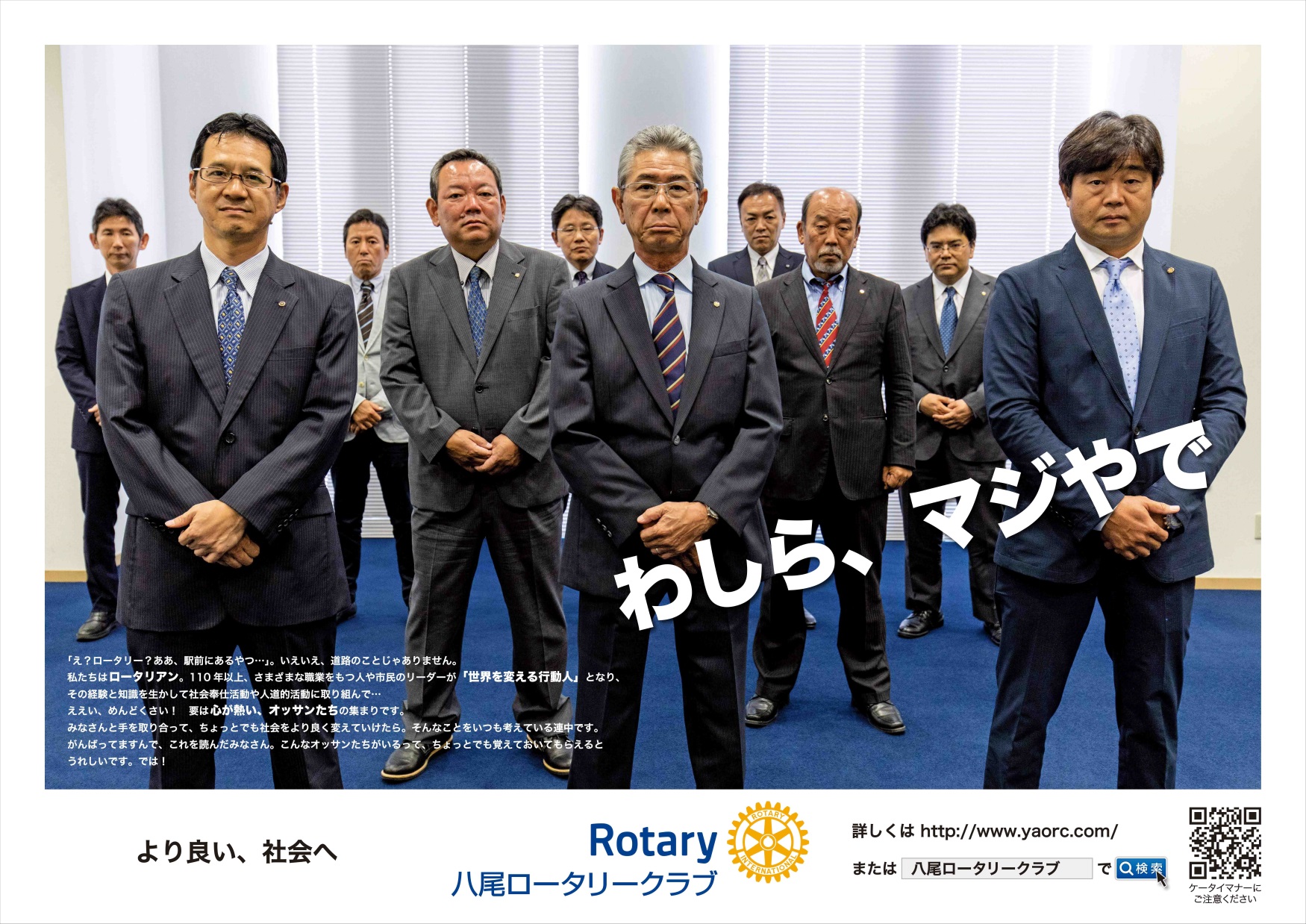 八尾ＲＣポスター（‘１８．１２）
（広報活動の例）
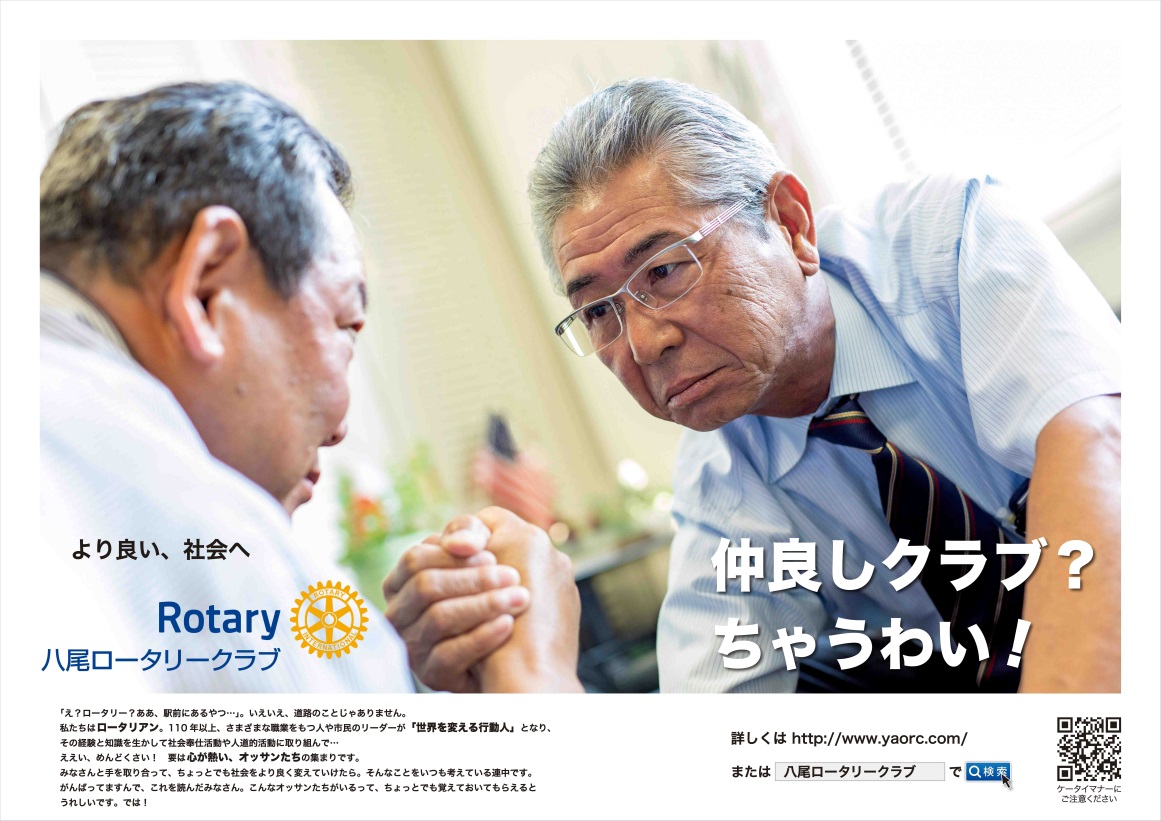 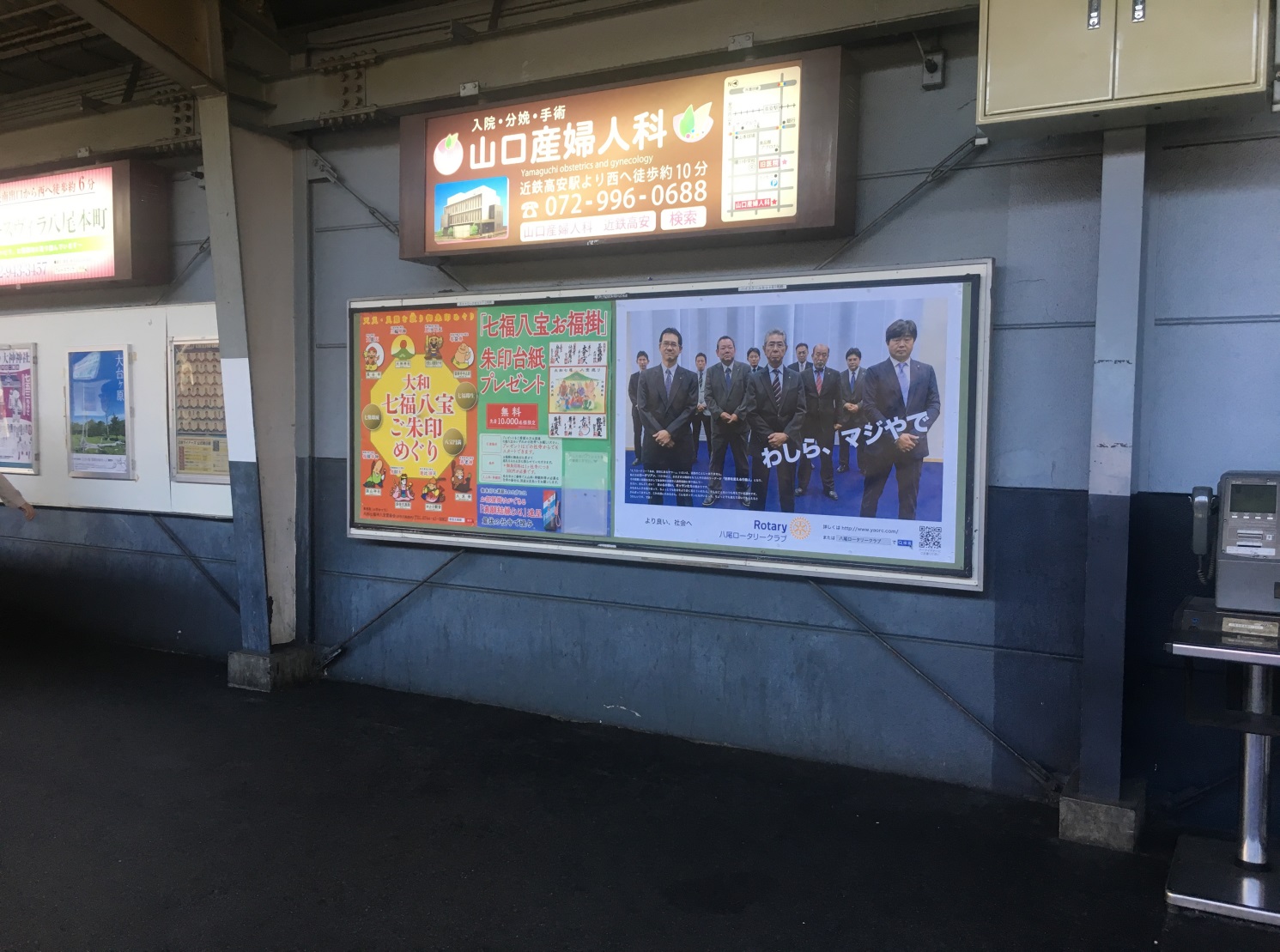 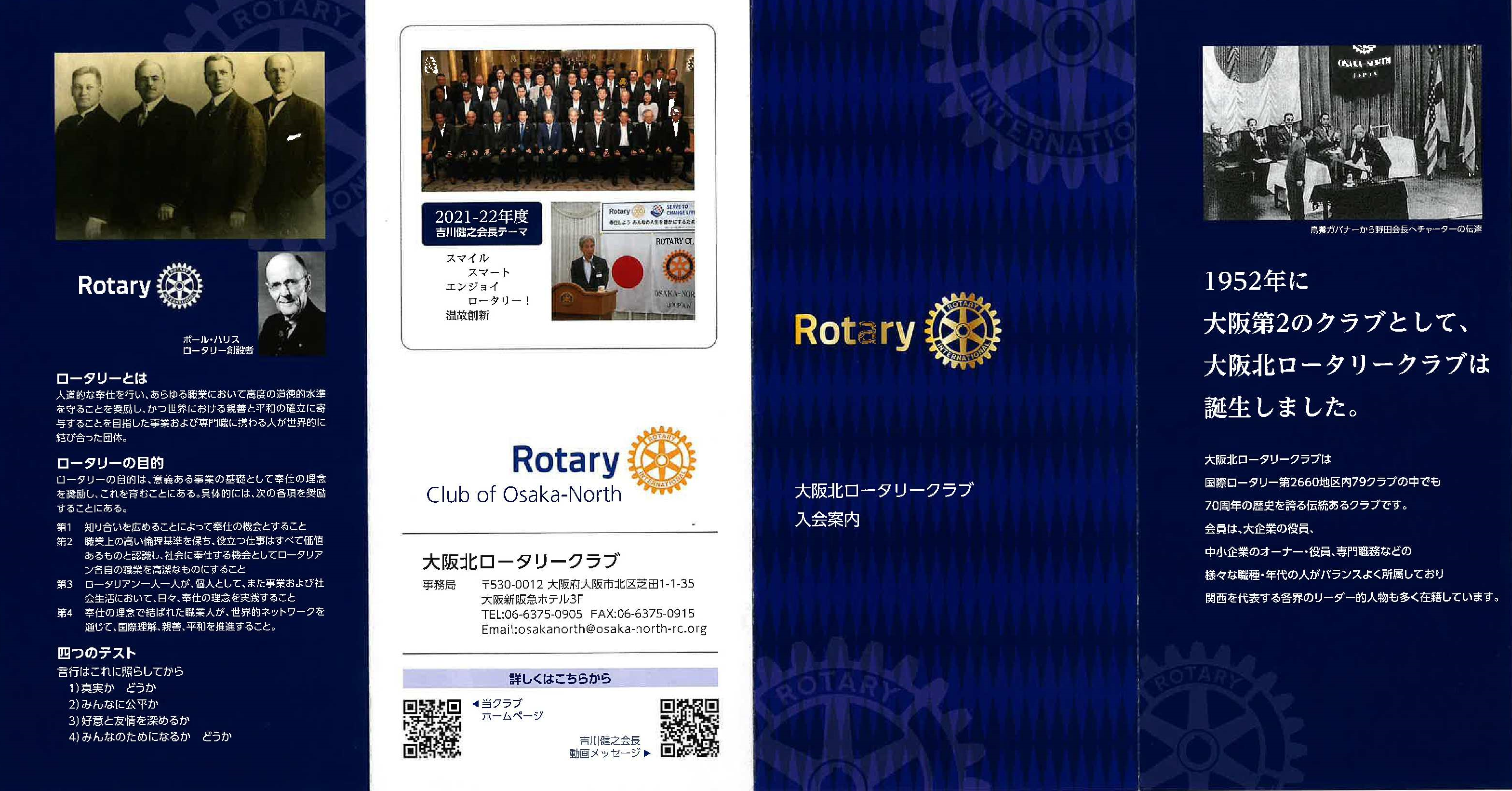 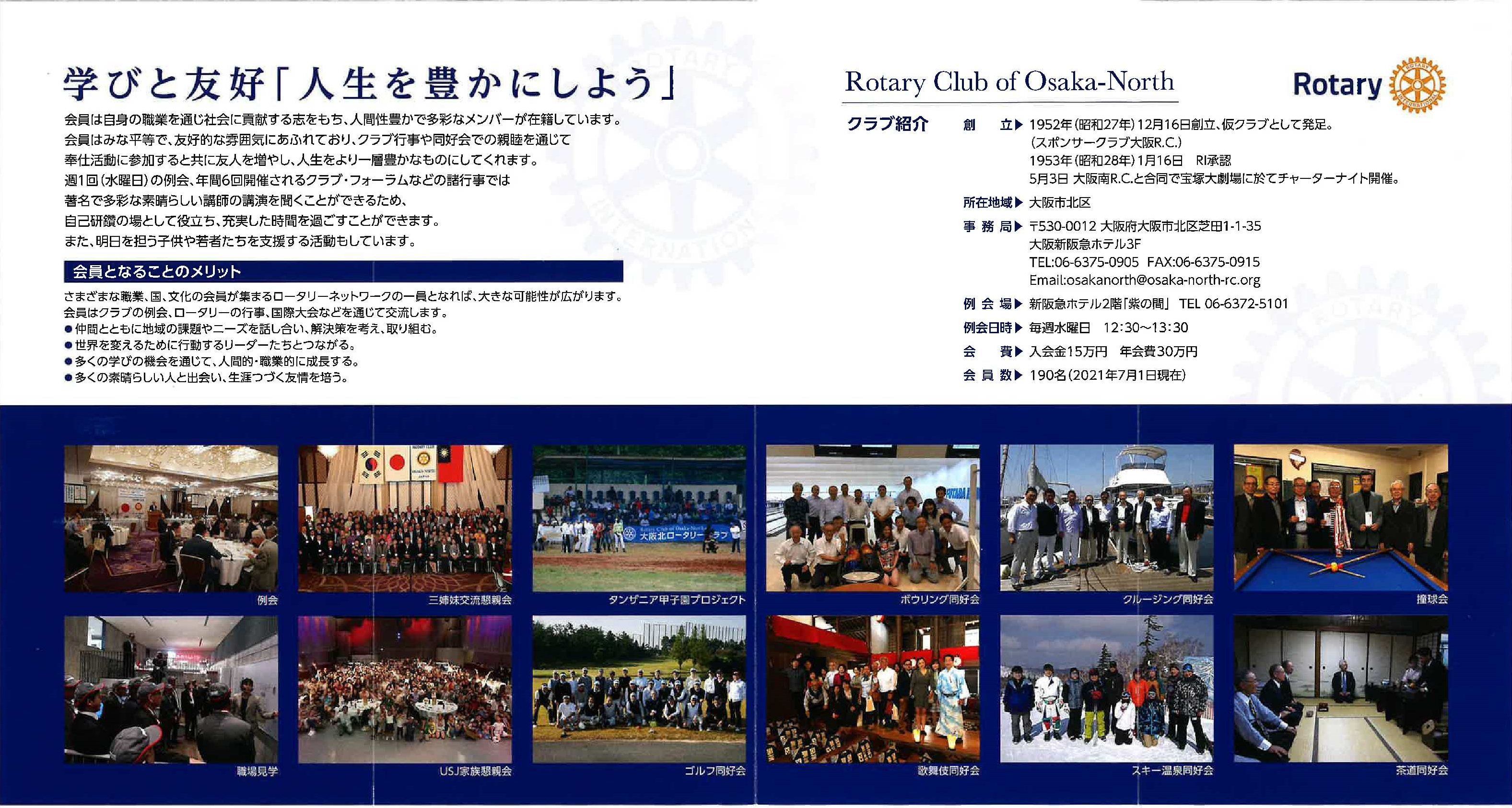 会員増強の要点は？
クラブリーダーの熱意

             （会長、幹事、増強委員長など理事役員）
会 員 全 員 の や る 気
会員全員で取り組める組織としての仕組み
会員増強のポイント
○候補者のデータベース　
　・候補者のリストアップ、更新・棚卸、確実な引継ぎ
　・全員参加（役員、担当委員だけに任せるのではなく）
（少人数グループによる推薦活動も効果的）
・理事会メンバーによる率先した候補者推薦
○PRと候補者への勧誘
　・パンフレットなどツールの作成と活用
　・継続的に何度でも、ある程度は強引に！
　・例会、親睦活動などへの招待
○入会後のケア（新入会員に対するケアを含め）
　・クラブに慣れるまでのきめ細かいケア
○退会防止
　・退会意向の早期把握と慰留
　・退会理由の分析とフィードバック
　・声掛け、コミュニケーション
　・転勤、退職の後任の推薦
・会員種類の多様化による対応
トップのリーダーシップは極めて重要
・しっかりとした目標と計画をたてる
・例会等でたえず語りかけ会員をその気にさせる
・色々な増強の話し合いの機会を設ける
・常に増強活動状況をフォローし、状況を把握する
　　　・・・
26
会員増強の観点から
   衛星クラブ創設
衛星クラブについて
RI第2660地区での衛星クラブ創設
　 2018.7/2　 大阪南なみはやロータリー衛星クラブ
　　　　　　　　2022.5.20現在　９人（内女性０人）
      2019.5/30　大阪中央ミレニアルズロータリー衛星クラブ
　　　　　　　　2022.5.20現在　10人（内女性５人）
      2020.5/28　東大阪東フューチャーロータリー衛星クラブ
　　　　　　　　2022.5.20現在　13人（内女性2人）
衛星クラブについて
（新クラブ創設）
（衛星クラブ創設）
・新クラブは既存クラブとは別のクラブ













・創設メンバーは２０名以上
大阪南ＲＣ
・衛星クラブは、本クラブ（大阪南ＲＣ）の内部クラブとして創設









                ・創設メンバーは８人以上
大阪南ＲＣ
スポンサー
クラブ 
（既存クラブ）
スポンサー
クラブ 
（本クラブ）
（創設支援）
指導
新クラブ創設
大阪南なみはやロータリー
衛星クラブ創設（2018.7.2）
大阪難波ＲＣ（1976.8.5）
衛星クラブの活用例～若い世代の入会と育成を狙いとする例～
多くのＲＣ
多くの若い人
○昼間の例会
○高額の会費
（一流ホテルでの会食）
○忙しくて昼間に時間が取れない
○金がない
入会
衛星クラブ設立
（既存クラブとは異なる例会、会費など）
主に２０～４０歳台の能力のある若い世代
（ＲＡＣ、ＩＡＣの卒業者、奉仕活動に興味がある若者など）
入会
本クラブにとってのメリット（ねらい）
会員増強、活動範囲の広がり（会員多様化、奉仕活動）、将来のリーダー育成、将来の本クラブ入会、（将来の新クラブ？）
退会防止の観点から
  会員種類の多様化
会員種類の多様化による退会防止
2016年RI規定審議会制定「標準ロータリークラブ定款」により、細則で例外規定を設ける事が可能になった。
　⇒クラブの多様性
　（定款第７条に例外規定の細則記載は纏められる）
2019年RI規定審議会制定「標準ロータリークラブ定款」もこれを引き継ぐ。
　（第７条≪会合≫第８条≪会員身分≫第10条≪出席≫
　　第13条第4節≪会員身分の存続－終結－欠席≫）
2022年RI規定審議会制定「標準ロータリークラブ定款」の改定内容に注意。
会員種類に関するルール変更
クラブ細則を変更することにより次の例外が認められることとなった。
○例会と出席に関する規定の例外
(クラブ定款第７条第1節及び第１０条第7節)
・例会の回数、内容などの変更　　
・出席に関する規定の変更
○会員身分に関する規定の例外
(クラブ定款第８条第7節)
・会員種類の多様化
多様な例会が可能に
これらを組み合わせていろいろな会員種類が可能に
いろいろな会員種類
正会員
名誉会員
従来型の会員
会員のベース
新たな会員（例）
・ＯＢ会員、シニア会員
・ジュニア会員
・法人会員
・遠隔地会員
・アラカルト会員
・家族会員　・・・・
クラブ細則変更で、
例会、会費の取り扱いなどを規定
(詳細は2660地区ホームページ/資料ダウンロードページ内－地区委員会資料－クラブ奉仕・拡大増強委員会を参照）
会員種類の多様化に関する検討事項
会員種類ごとに次の各項目をどうするのか決めて、クラブ細則に盛り込む必要があります。
例会の取り扱い
従来通りの例会、WEBなどで補完など。
例会の出席義務
従来通りの出席義務を課す、緩和する、適用免除する、出席義務を緩和した会員が例会に出席した場合の取り扱い（ビジターフィー相当額の徴収等）など。
入会金、会費
免除か、減額か、減額の程度は、など。

なお、こうして規定された会員は正会員である限り、RIに対して人頭分担金など、地区に対して地区負担金など従来の正会員と同じ費用を支払う必要があります。
世界は絶えず変化しています。そして私たちは世界とともに変化する心構えがなければなりません　（ポール ハリス）
落ち着きを取り戻しつつありますが、まだまだ予断を許さないコロナ禍にあって
力を合わせて自クラブの会員の退会防止と
会員増強に取組みましょう

　　　　ご清聴ありがとうございました。
36